Java CGI
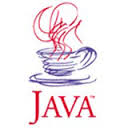 Lecture notes by Theodoros Anagnostopoulos
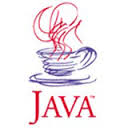 Java CGI
Write CGI programs in Java.
Learn how to program the server side of your Web applications through Java.
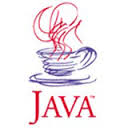 Java CGI
The Common Gateway Interface (CGI) is a standard for writing programs that can interact through a Web server with a client running a Web browser.
These programs allow a Web developer to deliver dynamic information (usually in the form of HTML) via the browser.
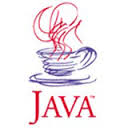 Java CGI
A CGI program can be written in any language, including Java, that can be executed by your Web server. 
CGI programs are commonly used to add search engines, guest-book applications, database-query engines, interactive-user forums, and other interactive applications to Web sites.
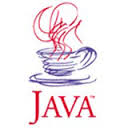 Java CGI
In very basic terms, a CGI program must interpret the information sent to it, process the information in some way, and generate a response that will be sent back to the client.
Most of the input to a CGI program is passed into it through environment variables. 
The rest of the input (if any) is passed into a CGI program as standard input that can be read directly by your program.
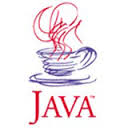 Java CGI
The processing can be as simple as appending information to a file or as complex as requesting data from a database.
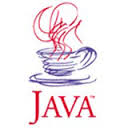 Java CGI
Since a CGI program can return a myriad of document types, a CGI program must place a short header (ASCII text) on its output so that the client will know how to interpret the information it generates.
Most commonly, CGI programs generate HTML.
Following the header, a CGI program simply generates the body of the output in its native form.
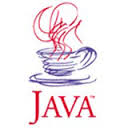 Java CGI
Online Tutorial:
http://www.javaworld.com/article/2076863/java-web-development/write-cgi-programs-in-java.html
Video Tutorial:
http://www.youtube.com/watch?v=mPLYJ6SmyXo